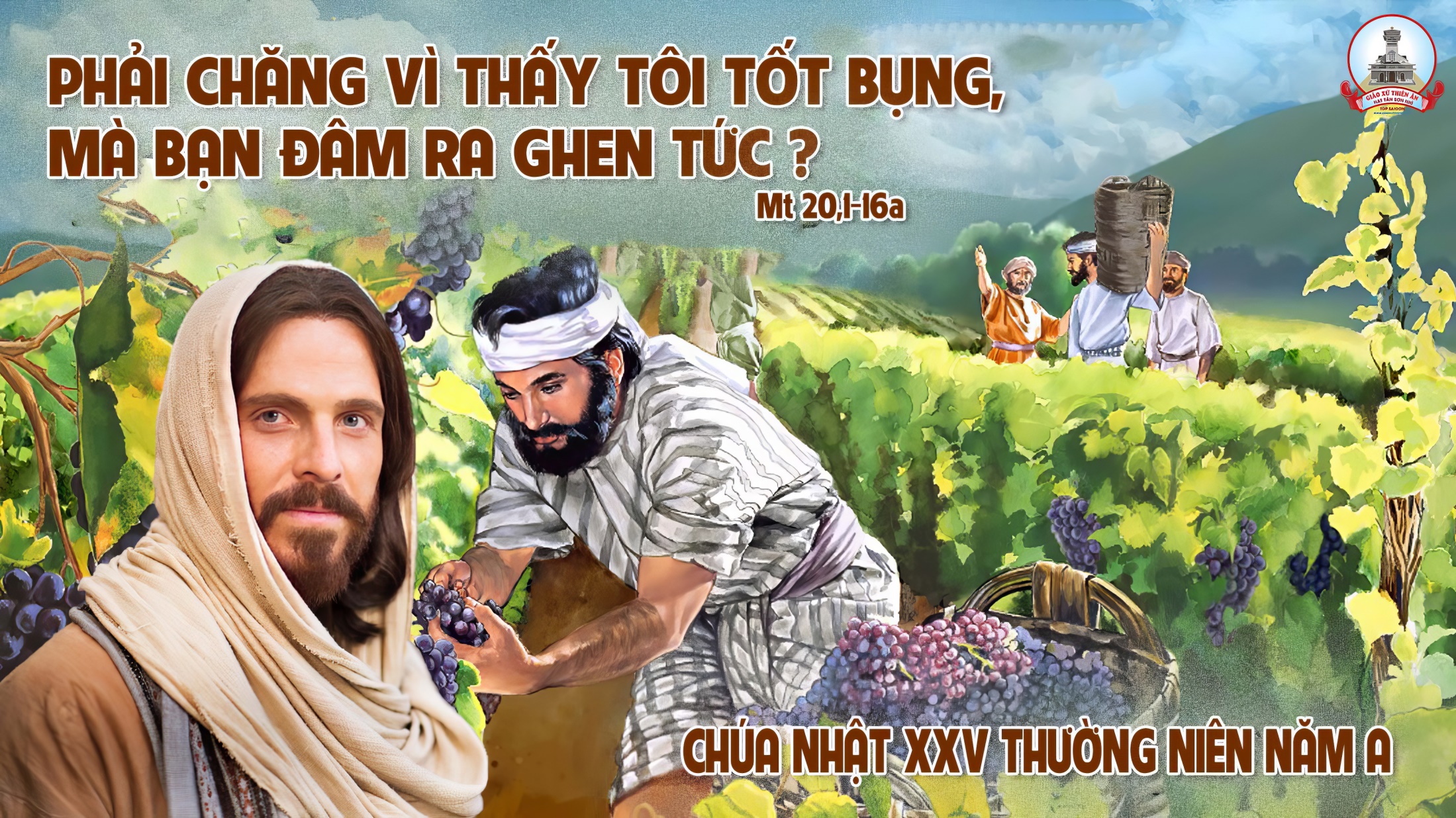 TẬP HÁT CỘNG ĐOÀN
Đk: Chúa ở gần những ai cầu khẩn Chúa.
Tk1: Lạy Chúa con ngày ngày xin tán dương, xin ca tụng Danh Chúa muôn đời. Chúa cao trọng rất đáng ca ngợi, cao trọng vô biên, chẳng ai người dò thấu tận suy.
Alleluia - Alleluia:
Lạy Chúa, xin mở lòng chúng con, để chúng con biết lắng nghe lời Con Chúa phán dạy.
Alleluia …
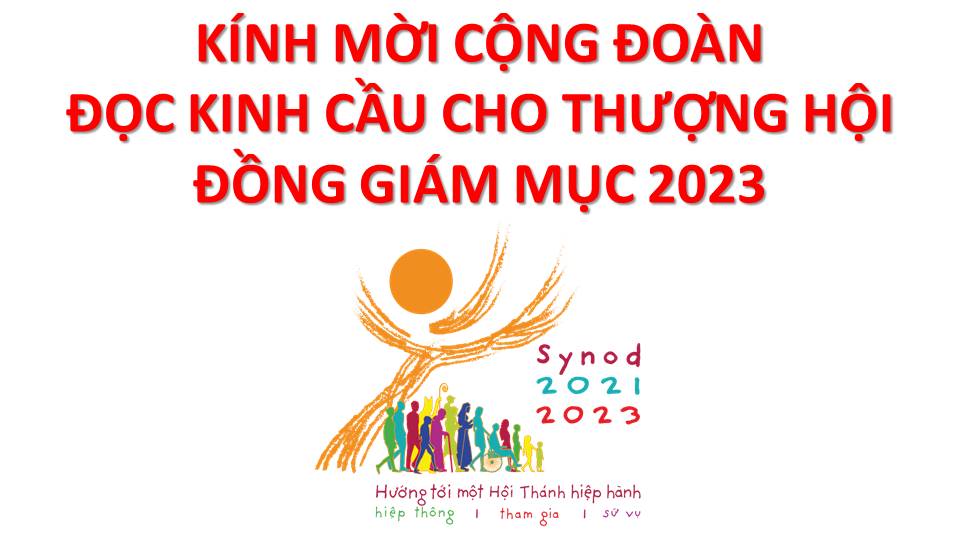 Lạy Chúa Thánh Thần là Ánh sáng Chân lý vẹn toàn,Chúa ban những ân huệ thích hợp cho từng thời đại, và dùng nhiều cách thế kỳ diệu để hướng dẫn Hội Thánh,
này chúng con đang chung lời cầu nguyện cho cácGiám mục, và những người tham dự Thượng Hội đồng Giám mục thế giới.
Xin Chúa làm nên cuộc Hiện Xuống mới trong đời sống HộiThánh, xin tuôn tràn trên các Mục tử ơn khôn ngoan và thông hiểu, gìn giữ các ngài luôn hiệp thông với nhau trong Chúa,
để các ngài cùng nhau tìm hiểu những điều đẹp ý Chúa, và hướng dẫn đoàn Dân Chúa thực thi những điều Chúa truyền dạy.
Các giáo phận Việt Nam chúng con, luôn muốn cùng chung nhịp bước với Hội Thánh hoàn vũ, xin cho chúng con biết đồng cảm với nỗi thao thức của các Mục tử trên toàn thế giới, ngày càng ý thức hơn về tình hiệp thông,
thái độ tham gia và lòng nhiệt thành trong sứ vụ của HộiThánh, Nhờ lời chuyển cầu của Đức Trinh Nữ Maria, Nữ Vương các Tông đồ và là Mẹ của Hội Thánh,
Chúng con dâng lời khẩn cầu lên Chúa, là đấng hoạt động mọi nơi mọi thời, trong sự hiệp thông với Chúa Cha và Chúa Con, luôn mãi mãi đến muôn đời. Amen.
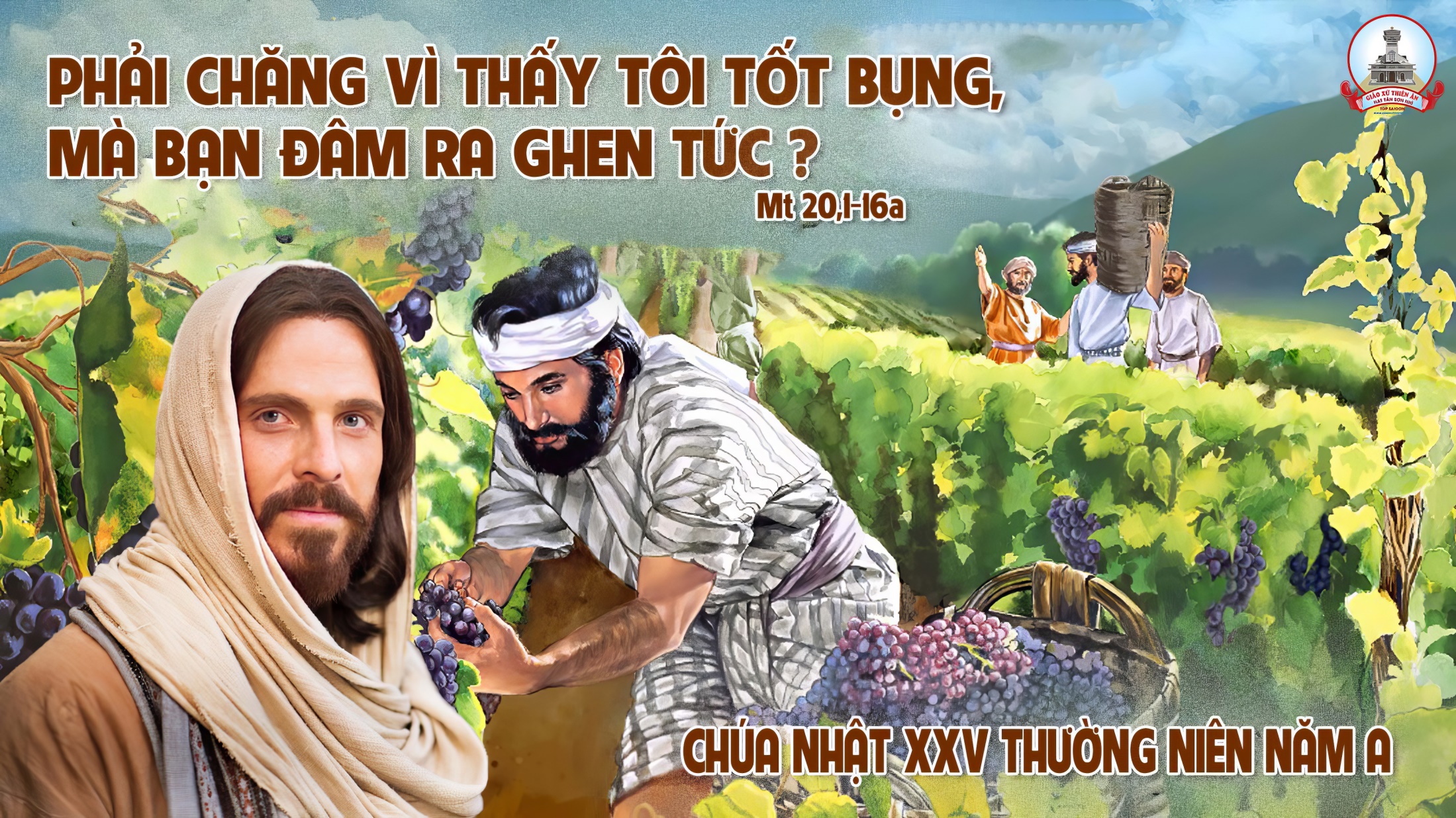 Ca Nhập LễChúa An Bài Mọi SựDuy Linh
Tk1: Chúa an bài mọi sự theo Thánh ý của Người. Trời đất luôn vần xoay như đời ta nhiều đổi thay. Giống hoa kia ban mai mới nở thắm tươi, lúc chiều về hoa đã tàn cánh rụng nhụy rơi.
Đk: Chính Chúa tạo thành vũ trụ bao la. Muôn vì tinh tú trên bầu trời xa. Bao là chim cá trên non dưới biển. Người thật là Chúa tể càn khôn.
Tk2: Chúa không cần điều gì, Người không thiếu thốn gì. Lại xuống muôn hồng ân cho đời luôn là mùa Xuân. Hỡi muôn loài mau lên tiếng mà cảm ơn. Biết ơn Ngài, tri ân Ngài suốt đời chẳng ngơi.
Đk: Chính Chúa tạo thành vũ trụ bao la. Muôn vì tinh tú trên bầu trời xa. Bao là chim cá trên non dưới biển. Người thật là Chúa tể càn khôn.
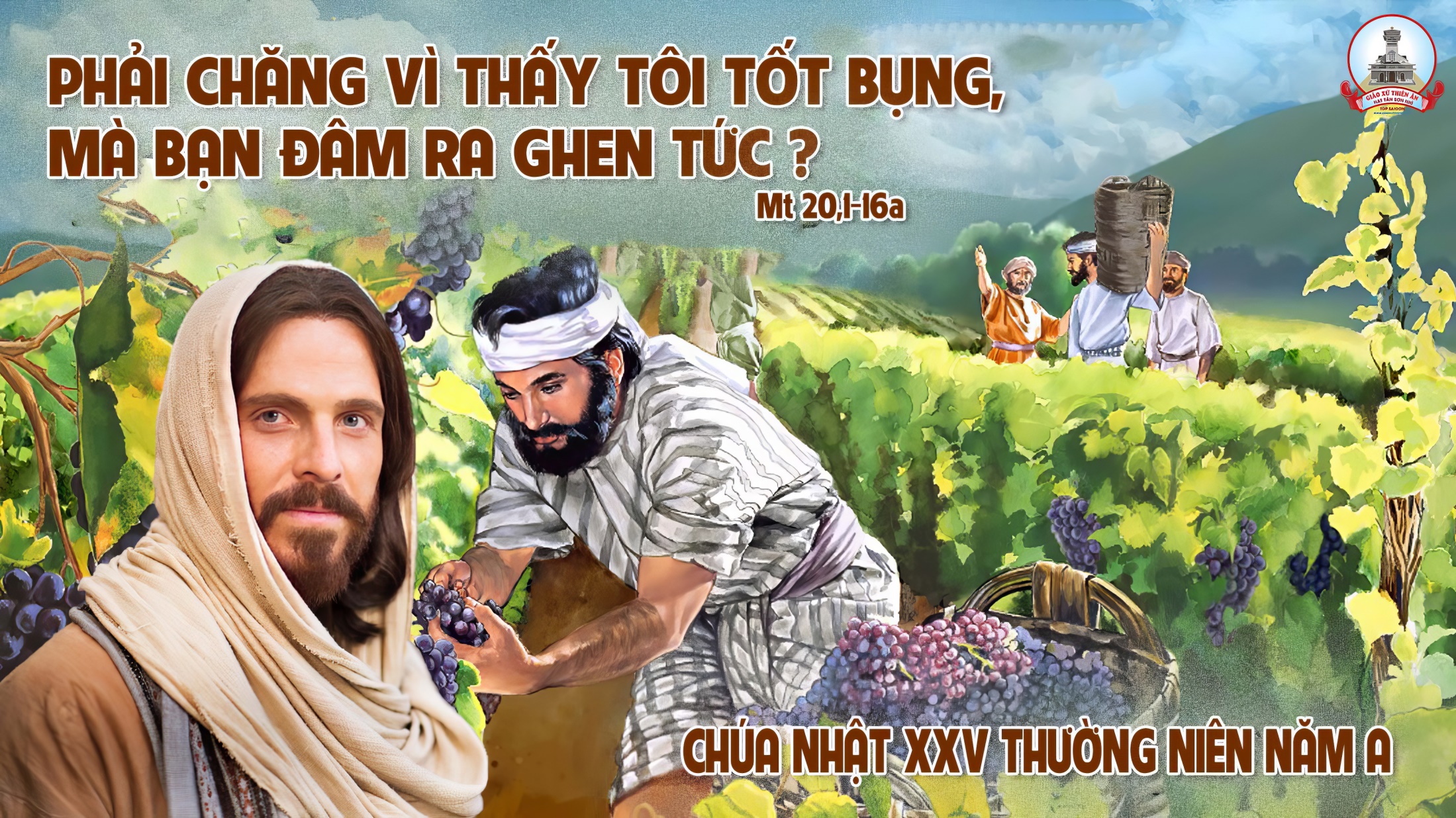 KINH VINH DANH
Ca Lên Đi 2
KINH VINH DANH
Chủ tế: Vinh danh Thiên Chúa trên các tầng trời. Và bình an dưới thế, bình an dưới thế cho người thiện tâm.
Chúng con ca ngợi Chúa. Chúng con chúc tụng Chúa. Chúng con thờ lạy Chúa. Chúng con tôn vinh Chúa. Chúng con cảm tạ Chúa vì vinh quang cao cả Chúa.
Lạy Chúa là Thiên Chúa, là Vua trên trời, là Chúa Cha toàn năng. Lạy Con Một Thiên Chúa, Chúa Giê-su Ki-tô.
Lạy Chúa là Thiên Chúa, là Chiên Thiên Chúa, là Con Đức Chúa Cha. Chúa xoá tội trần gian, xin thương, xin thương, xin thương xót chúng con.
Chúa xoá tội trần gian, Xin nhận lời chúng con cầu khẩn. Chúa ngự bên hữu Đức Chúa Cha, xin thương, xin thương, xin thương xót chúng con.
Vì lạy Chúa Giê-su Ki-tô, chỉ có Chúa là Đấng Thánh, chỉ có Chúa là Chúa, chỉ có Chúa là Đấng Tối Cao, cùng Đức Chúa Thánh Thần trong vinh quang Đức Chúa Cha. A-men. A-men.
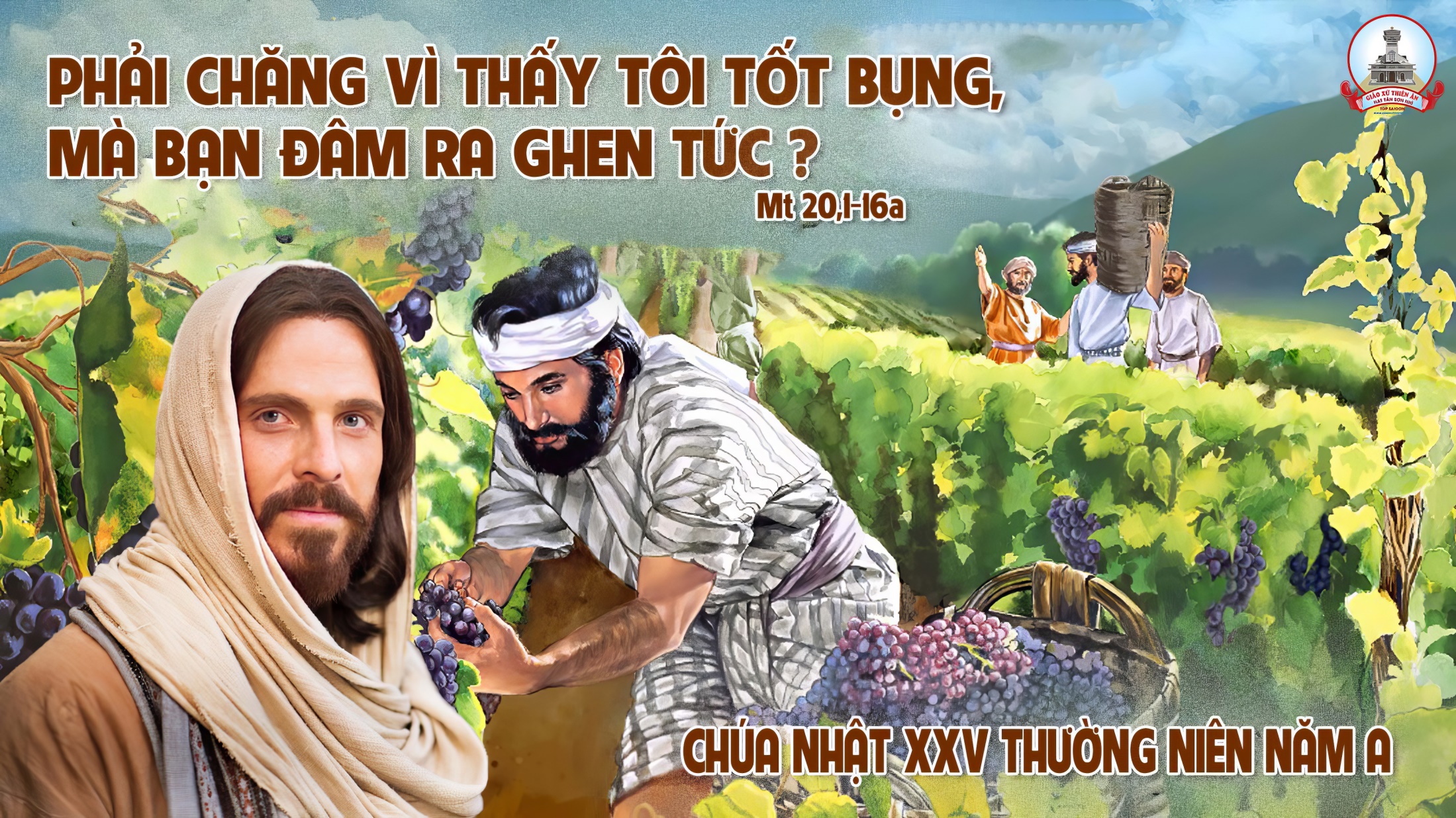 KINH VINH DANH
Chủ tế: Vinh danh Thiên Chúa trên các tầng trời.A+B: Và bình an dưới thế cho người thiện tâm.
A: Chúng con ca ngợi Chúa.
B: Chúng con chúc tụng Chúa. A: Chúng con thờ lạy Chúa. 
B: Chúng con tôn vinh Chúa.
A: Chúng con cảm tạ Chúa vì vinh quang cao cả Chúa.
B: Lạy Chúa là Thiên Chúa, là Vua trên trời, là Chúa Cha toàn năng.
A: Lạy con một Thiên Chúa,            Chúa Giêsu Kitô.
B: Lạy Chúa là Thiên Chúa, là Chiên Thiên Chúa là Con Đức Chúa Cha.
A: Chúa xóa tội trần gian, xin thương xót chúng con.
B: Chúa xóa tội trần gian, xin nhậm lời chúng con cầu khẩn.
A: Chúa ngự bên hữu Đức Chúa Cha, xin thương xót chúng con.
B: Vì lạy Chúa Giêsu Kitô, chỉ có Chúa là Đấng Thánh.
Chỉ có Chúa là Chúa, chỉ có Chúa là đấng tối cao.
A+B: Cùng Đức Chúa Thánh Thần trong vinh quang Đức Chúa Cha. 
Amen.
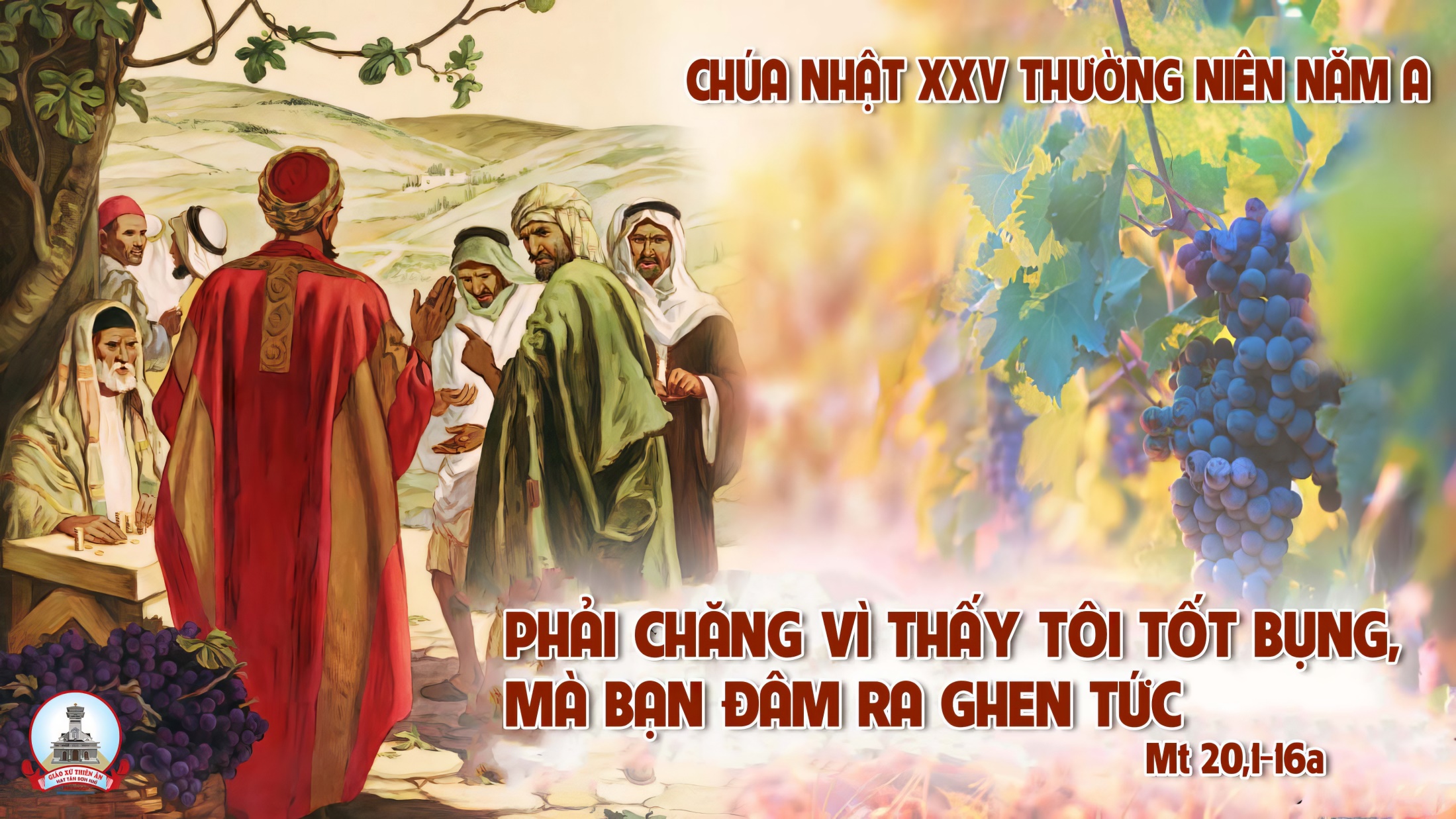 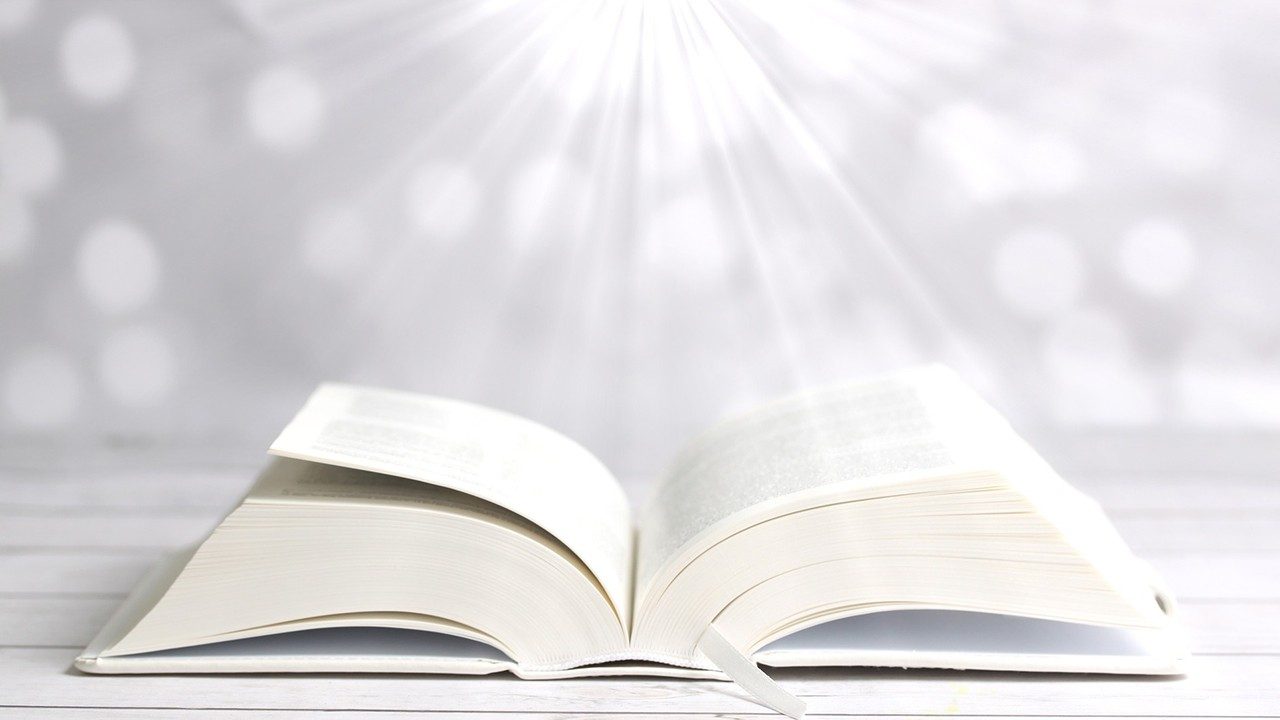 Bài đọc 1.
Bài trích sách ngôn sứ I-sai-a.
Tư tưởng của ta không phải là tư tưởng của các ngươi.
Thánh Vịnh 144Chúa Nhật XXV Thường NiênNăm A
Đk: Chúa ở gần những ai cầu khẩn Chúa.
Tk1: Lạy Chúa con ngày ngày xin tán dương, xin ca tụng Danh Chúa muôn đời. Chúa cao trọng rất đáng ca ngợi, cao trọng vô biên, chẳng ai người dò thấu tận suy.
Đk: Chúa ở gần những ai cầu khẩn Chúa.
Tk2: Thật Chúa nhân hậu và hay xót thương, không mau giận nhưng sẵn ân tình. Chúa nhân hậu với hết mọi người, tỏ lòng khoan dung với muôn loài Ngài đã dựng nên.
Đk: Chúa ở gần những ai cầu khẩn Chúa.
Tk3:  Đường lối của Ngài đều thật chí công. Bao công việc chan chứa ân tình. Chúa ở gần những kẻ kêu nài, những kẻ chuyên chăm biết tâm thành cầu khấn Ngài liên.
Đk: Chúa ở gần những ai cầu khẩn Chúa.
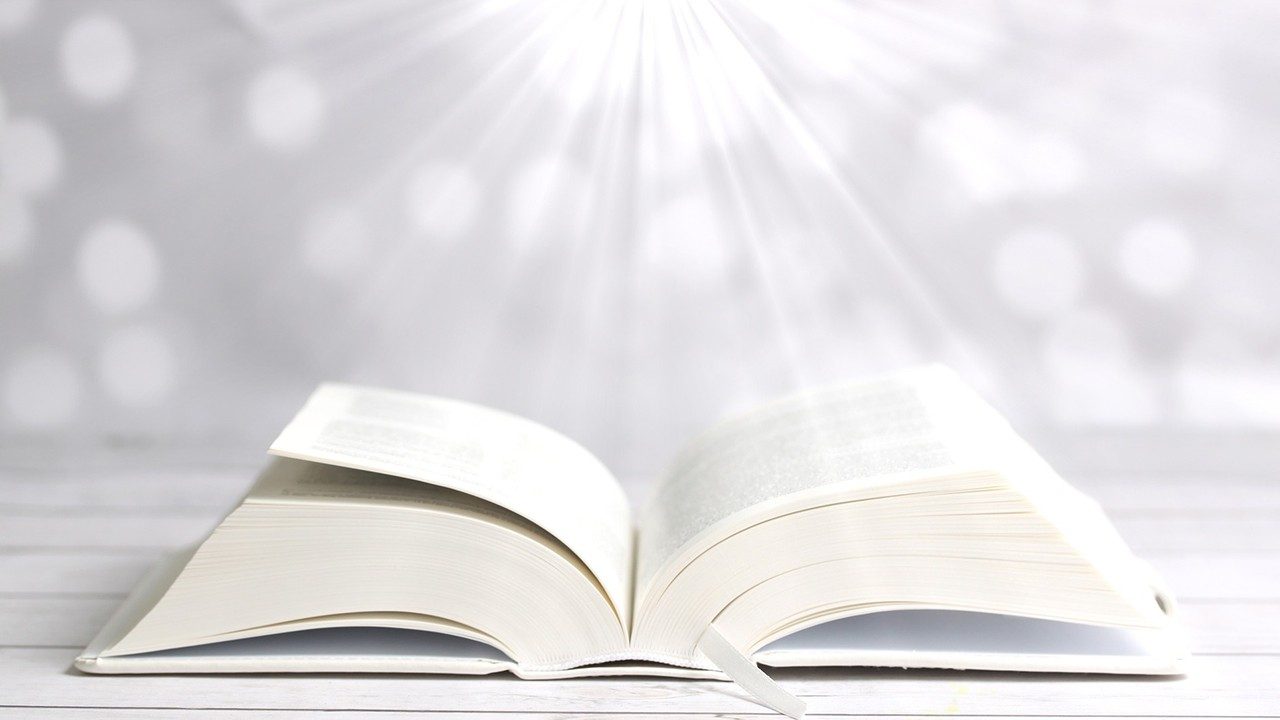 Bài đọc 2.
Bài trích thư thánh Phao-lô tông đồ gửi tín hữu Phi-líp-phê.
Đối với tôi, sống là Đức Kitô.
Alleluia - Alleluia:
Lạy Chúa, xin mở lòng chúng con, để chúng con biết lắng nghe lời Con Chúa phán dạy.
Alleluia …
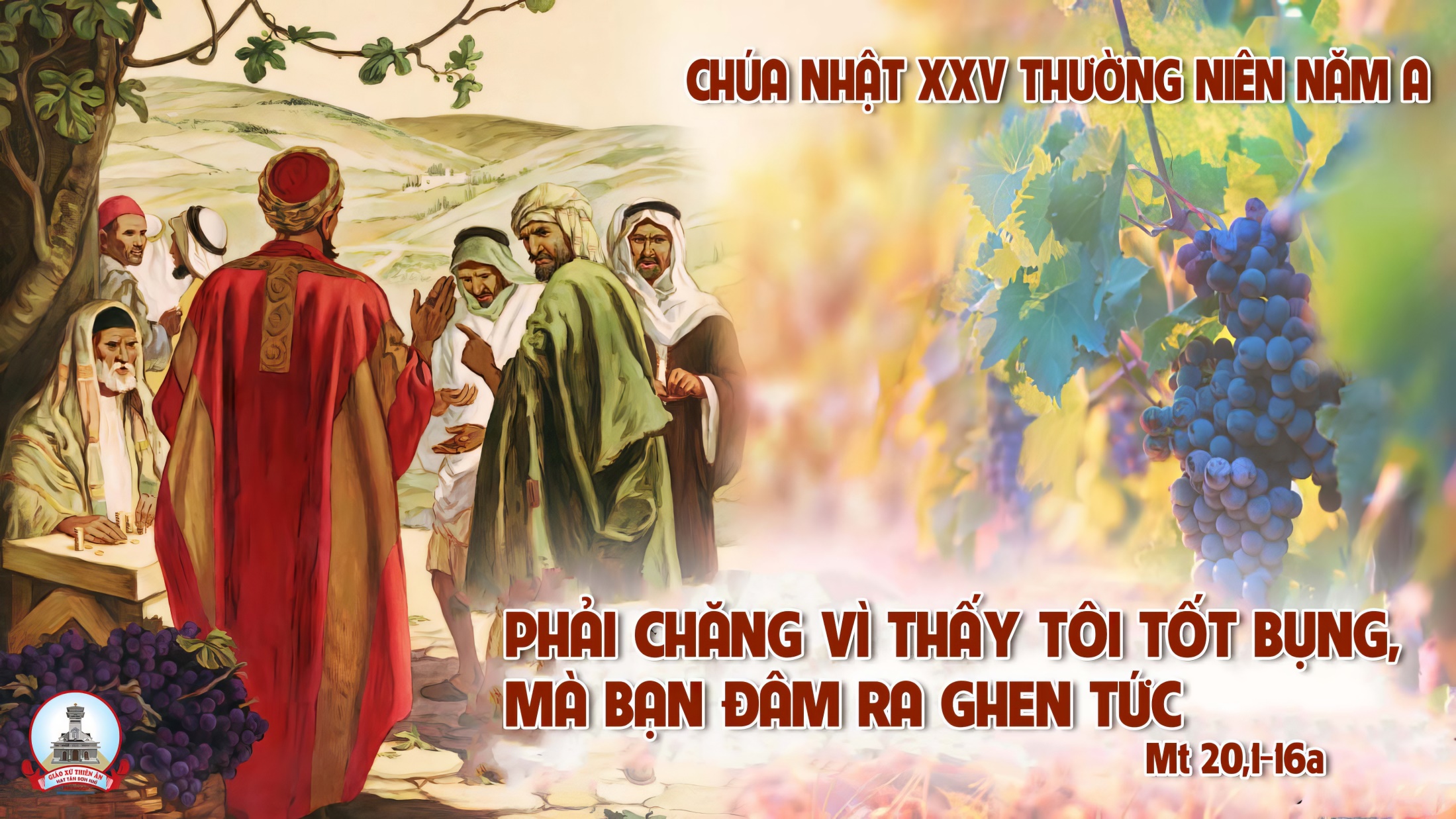 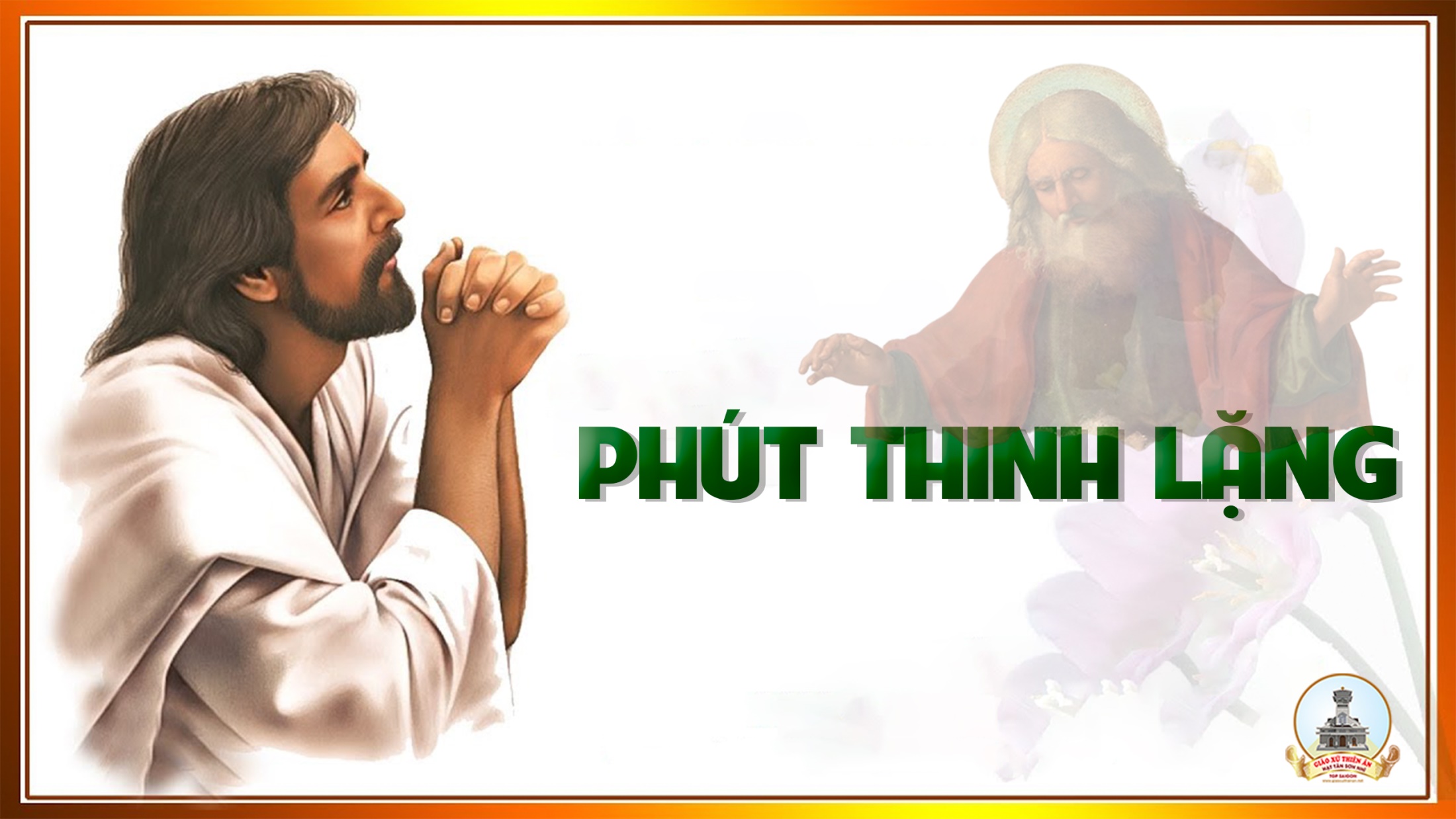 KINH TIN KÍNH
Tôi tin kính một Thiên Chúa là Cha toàn năng, Đấng tạo thành trời đất, muôn vật hữu hình và vô hình.
Tôi tin kính một Chúa Giêsu Kitô, Con Một Thiên Chúa, Sinh bởi Đức Chúa Cha từ trước muôn đời.
Người là Thiên Chúa bởi Thiên Chúa, Ánh Sáng bởi Ánh Sáng, Thiên Chúa thật bởi Thiên Chúa thật,
được sinh ra mà không phải được tạo thành, đồng bản thể với Đức Chúa Cha: nhờ Người mà muôn vật được tạo thành.
Vì loài người chúng ta và để cứu độ chúng ta, Người đã từ trời xuống thế.
Bởi phép Đức Chúa Thánh Thần, Người đã nhập thể trong lòng Trinh Nữ Maria, và đã làm người.
Người chịu đóng đinh vào thập giá vì chúng ta, thời quan Phongxiô Philatô; Người chịu khổ hình và mai táng, ngày thứ ba Người sống lại như lời Thánh Kinh.
Người lên trời, ngự bên hữu Đức Chúa Cha, và Người sẽ lại đến trong vinh quang để phán xét kẻ sống và kẻ chết, Nước Người sẽ không bao giờ cùng.
Tôi tin kính Đức Chúa Thánh Thần là Thiên Chúa và là Đấng ban sự sống, Người bởi Đức Chúa Cha và Đức Chúa Con mà ra,
Người được phụng thờ và tôn vinh cùng với Đức Chúa Cha và Đức Chúa Con: Người đã dùng các tiên tri mà phán dạy.
Tôi tin Hội Thánh duy nhất thánh thiện công giáo và tông truyền.
Tôi tuyên xưng có một Phép Rửa để tha tội. Tôi trông đợi kẻ chết sống lại và sự sống đời sau. Amen.
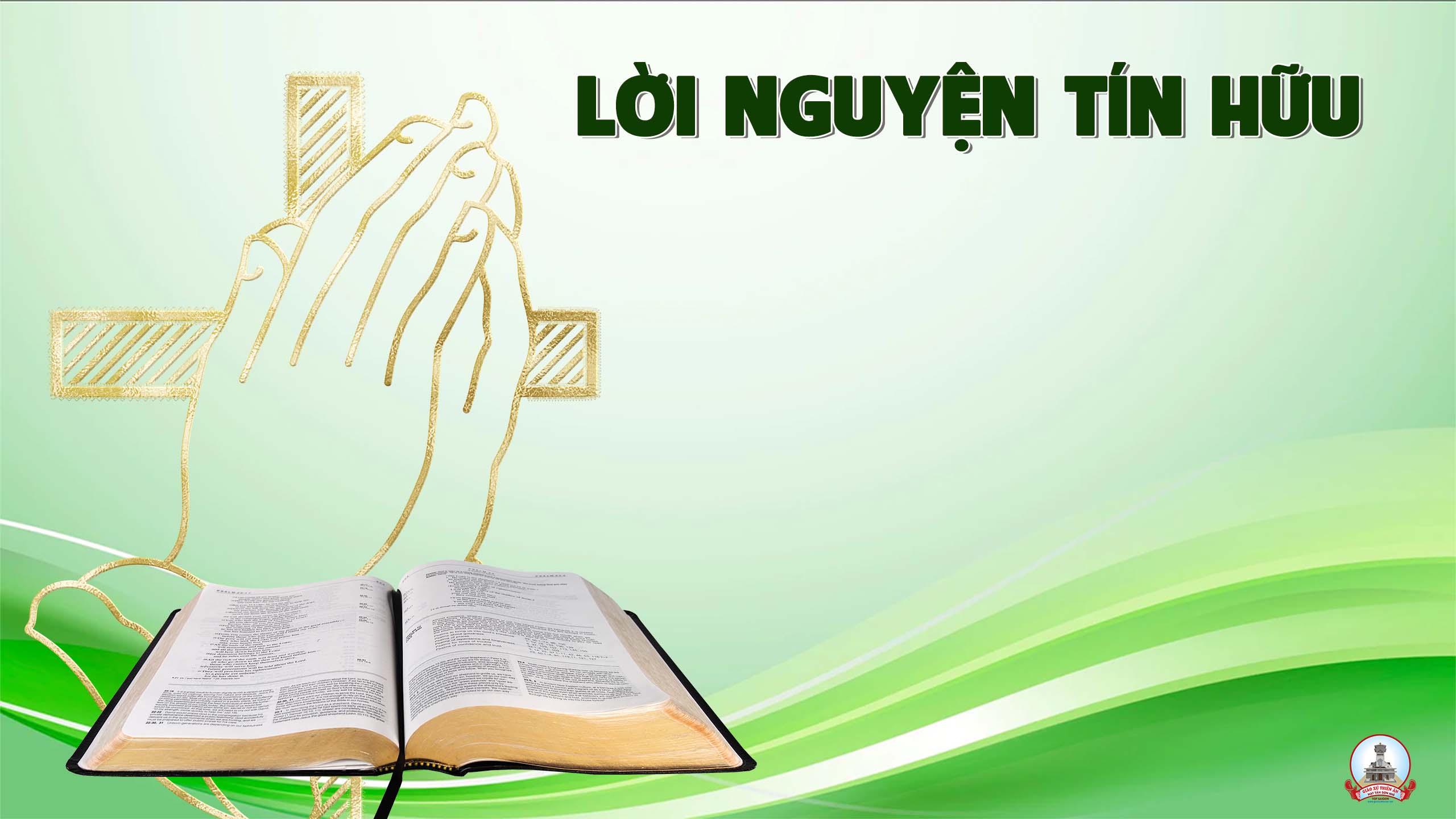 Thiên Chúa là tình yêu. Người yêu thương và muốn cứu độ hết thảy mọi người. Chúng ta cùng cảm tạ Chúa và dâng lời cầu xin.
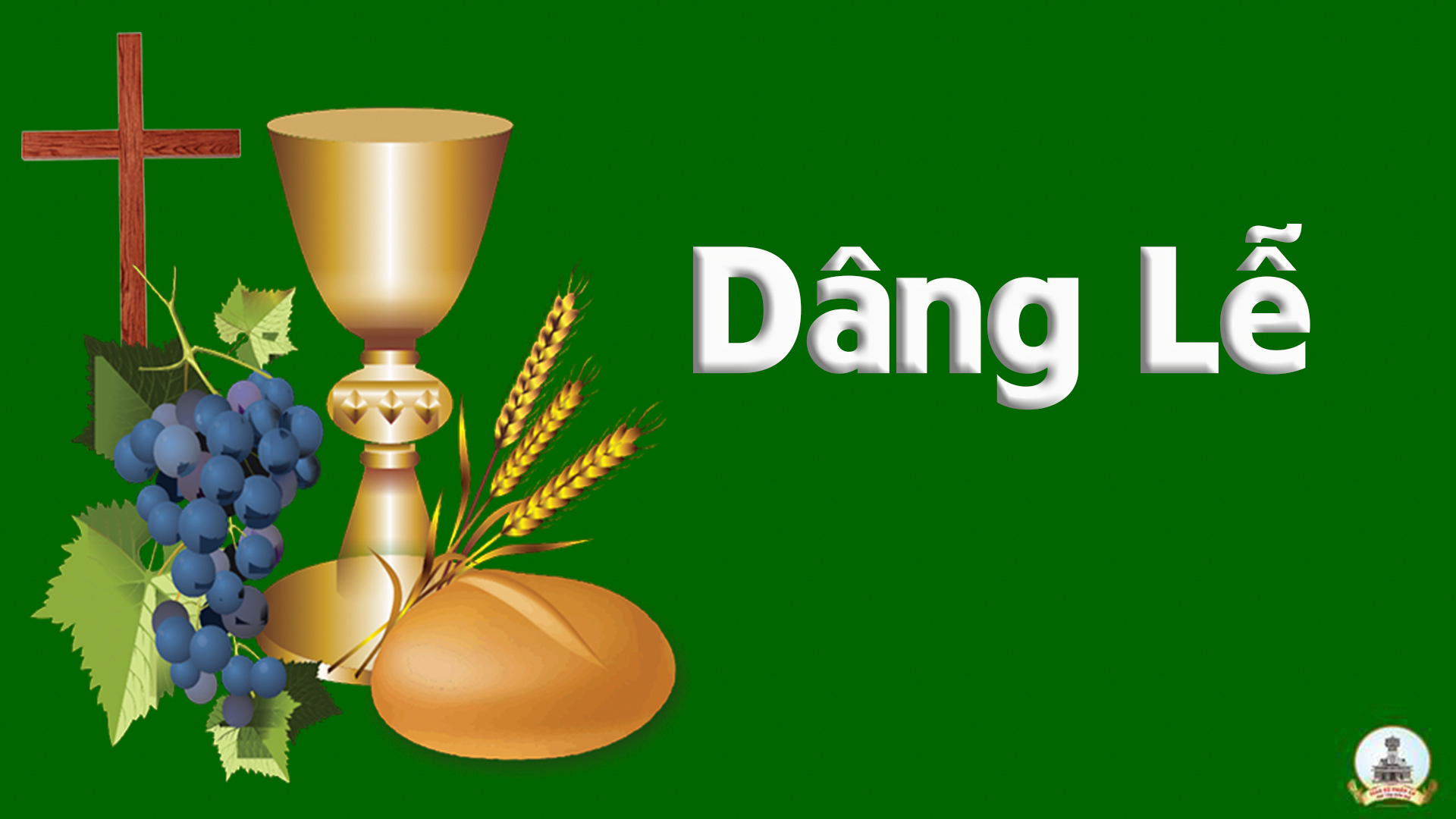 Dâng Bánh Tinh Tuyền
Kim Long
Đk: Dâng lên tấm bánh trắng tinh với ly rượu nho thắm nồng. Bạch lạp ngời sáng hương khói lung linh hiệp ngàn lời kinh xin Chúa thương tình.
Tk1: Cùng của lễ này đoàn con dâng Chúa linh hồn và cả thân xác. Mỗi hơi thở và từng nhịp tim trong cuộc sống đây.
Đk: Dâng lên tấm bánh trắng tinh với ly rượu nho thắm nồng. Bạch lạp ngời sáng hương khói lung linh hiệp ngàn lời kinh xin Chúa thương tình.
Tk2: Cùng của lễ này đoàn con dâng Chúa tâm tình và mọi mơ ước. Những đau khổ và trọn niềm vui theo từng phút giây.
Đk: Dâng lên tấm bánh trắng tinh với ly rượu nho thắm nồng. Bạch lạp ngời sáng hương khói lung linh hiệp ngàn lời kinh xin Chúa thương tình.
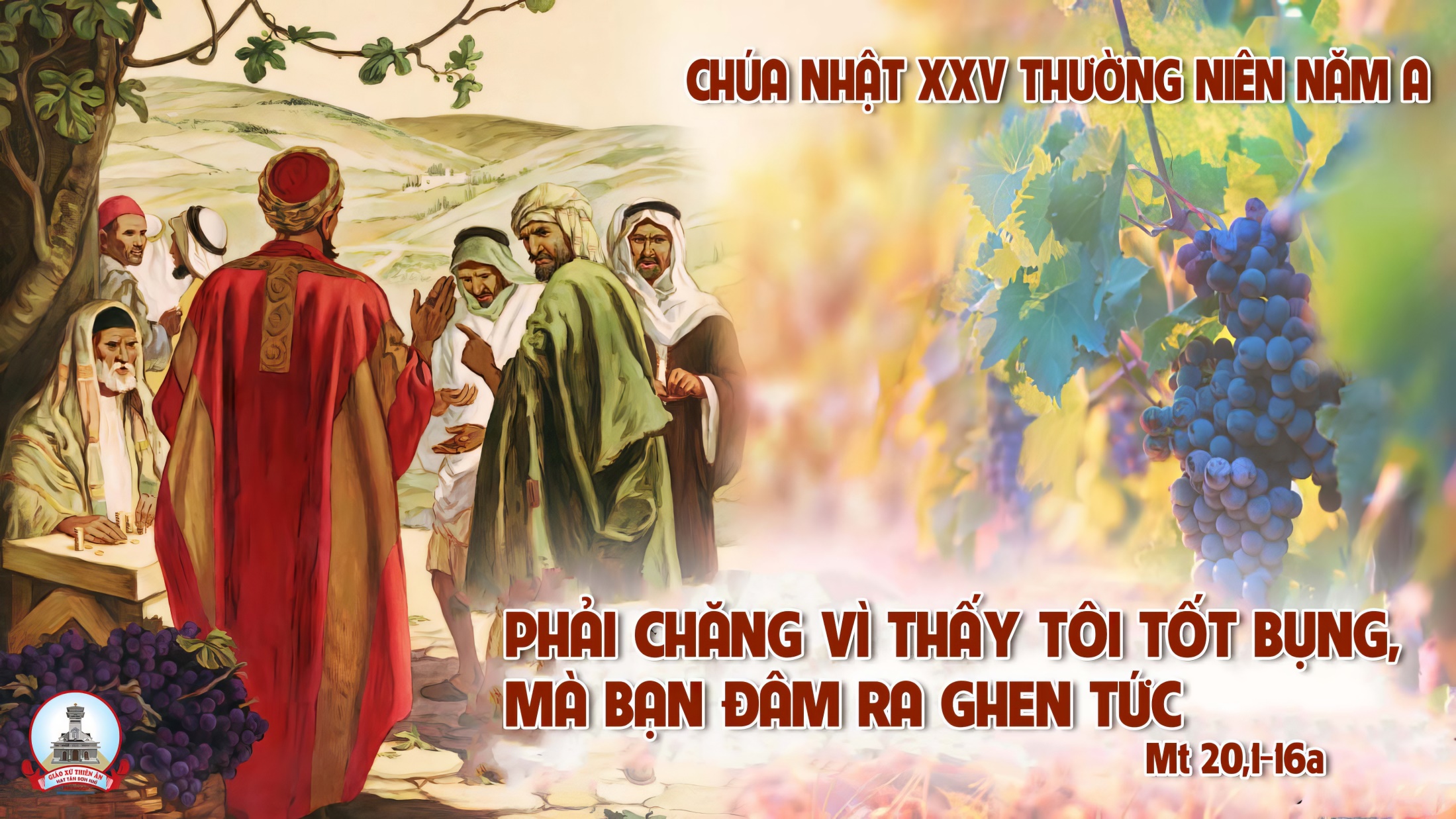 Ca Nguyện Hiệp LễLàm Vườn NhoLm. bùi Ninh
Tk1: Nào anh em hỡi sao đứng nơi đây? Chờ chi đâu thấy lãng phí từng giây. Vào vườn nho Ta lao động cày cấy, Ta sẽ đong đầy một ngày lao công. Và anh em nữa sao đứng chơi không? Giờ qua đã sống lãng phí ngồi trông. Vào vườn nho Ta lao động cấy trồng, lương cũng một đồng một ngày lao công.
Đk: Hãy đi làm vườn nho như Chúa hằng gọi trao. Chớ lo gì vì thù lao Thiên Chúa trao tận tay. Hãy tin vào nguồn tình Chúa luôn mãi thật rộng cao (luôn ngọt ngào). Chớ lo gì vì ơn thiêng Thiên Chúa ban tuôn trào (rất lớn lao)
Tk2: Này anh em hỡi sao nỡ ghen tuông? Vì như khi trước nhất trí tiền lương. Còn tiền Ta trao cho người muôn hướng, tuy sớm hay chiều một đồng tương đương. Và anh em hỡi sao nghĩ chi ly? Tiền công trao đó thôi hãy cầm đi. Vì quyền Ta đây sao lại sánh bì? Hơn lẽ công bằng nào ai can chi.
Đk: Hãy đi làm vườn nho như Chúa hằng gọi trao. Chớ lo gì vì thù lao Thiên Chúa trao tận tay. Hãy tin vào nguồn tình Chúa luôn mãi thật rộng cao (luôn ngọt ngào). Chớ lo gì vì ơn thiêng Thiên Chúa ban tuôn trào (rất lớn lao)
Tk3: Đường đi của Chúa cao quý xưa nay, chẳng như suy nghĩ nhân thế từng hay. Tầm nhìn nhân gian so đường lối Chúa, như đất xa trời nhận hạt sương rơi. Cần tìm kiếm Chúa khi Chúa ngay bên, và kêu xin Chúa khi Chúa gọi tên. Trở về với Chúa xóa mọi lỗi tội, hôm sớm đền bồi này tội nhân ơi!
Đk: Hãy đi làm vườn nho như Chúa hằng gọi trao. Chớ lo gì vì thù lao Thiên Chúa trao tận tay. Hãy tin vào nguồn tình Chúa luôn mãi thật rộng cao (luôn ngọt ngào). Chớ lo gì vì ơn thiêng Thiên Chúa ban tuôn trào (rất lớn lao)
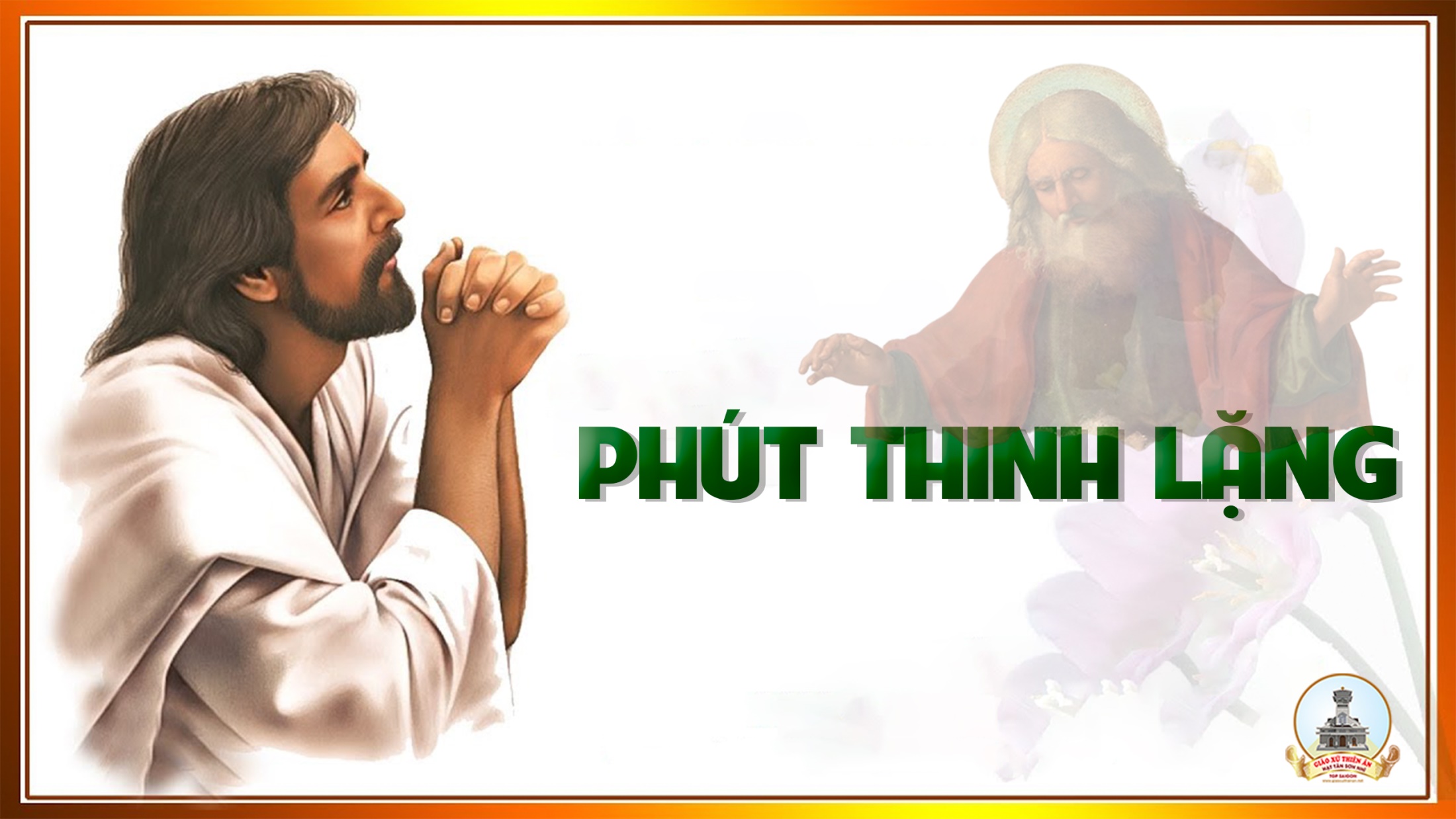 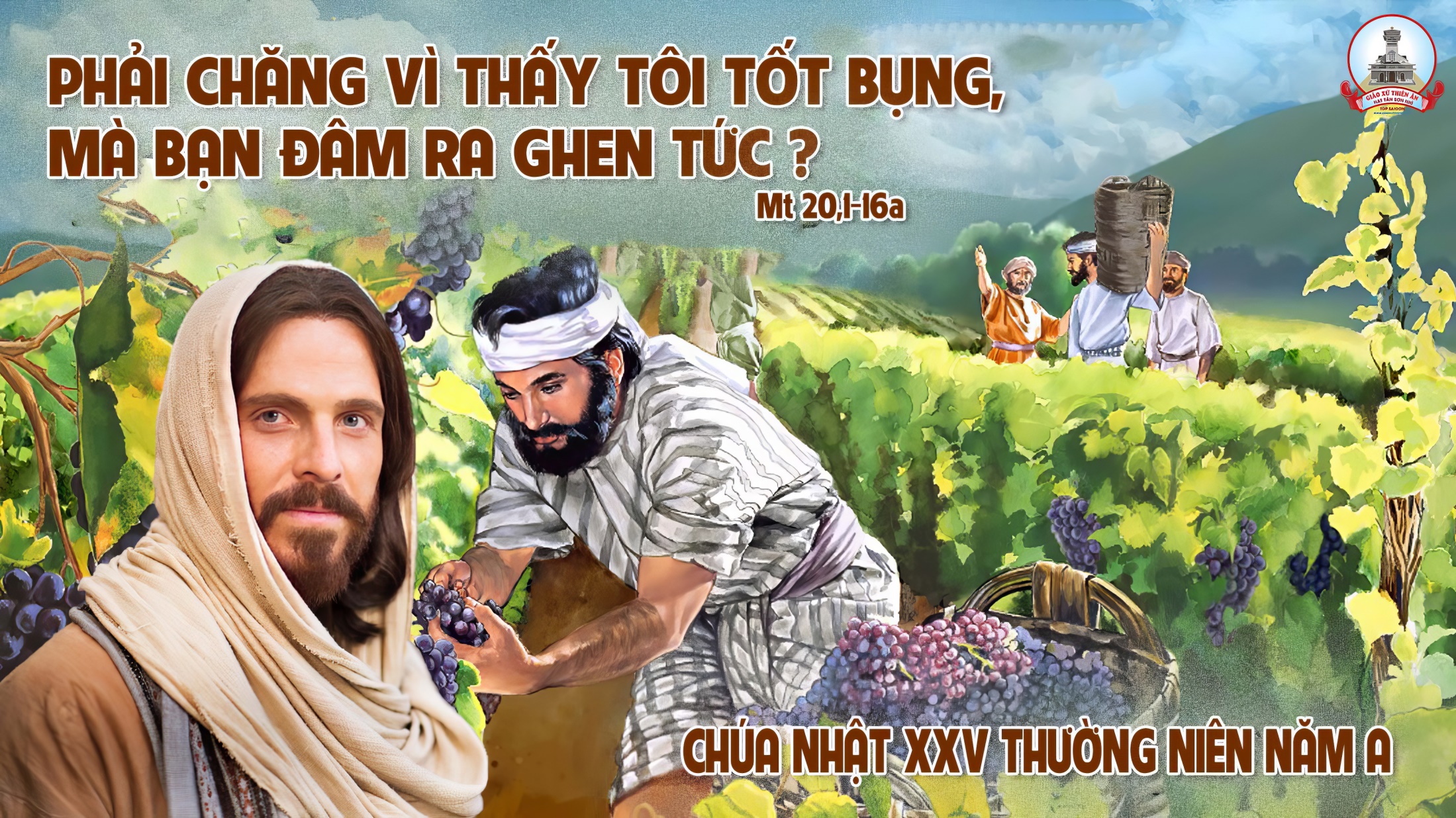 Ca Kết LễLạy Chúa Xin Hãy SaiHoàng Kim
Đk: Lạy Chúa xin hãy sai đi, sai đi khắp cõi gian trần muôn nghìn sứ giả Phúc Âm. Lạy Chúa xin hãy sai đi, sai muôn sứ giả Tin Mừng để danh Chúa được cả sáng hơn.
Tk1: Đoàn con, Chúa chọn đoàn con để nên các chứng nhân, thành tia sáng, sẽ thành tia sáng chiếu soi muôn dân.
Đk: Lạy Chúa xin hãy sai đi, sai đi khắp cõi gian trần muôn nghìn sứ giả Phúc Âm. Lạy Chúa xin hãy sai đi, sai muôn sứ giả Tin Mừng để danh Chúa được cả sáng hơn.
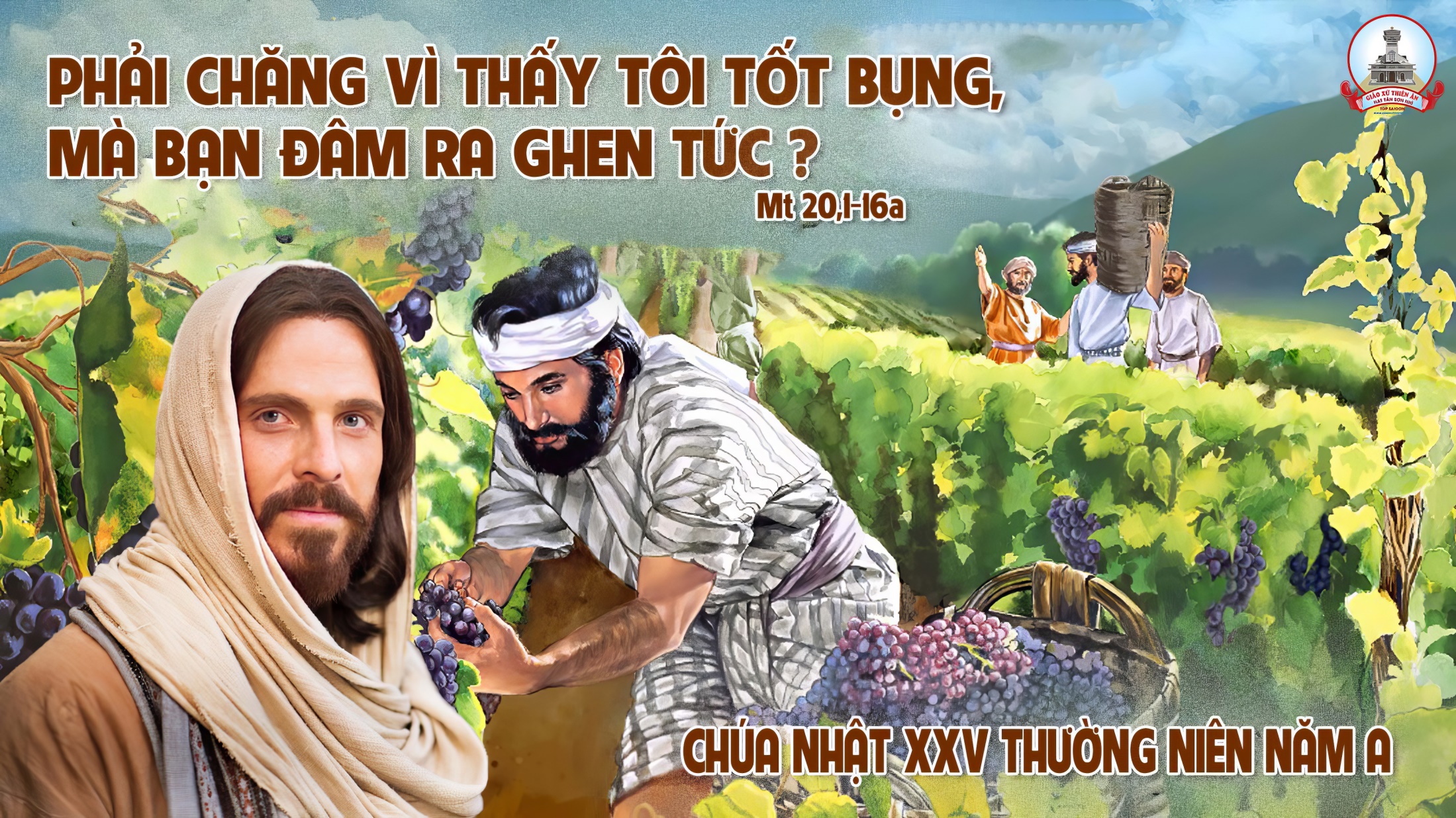